A POLARIZED BEAM CAN DO A LOT OF THINGS
Brian Kirby, NCNR
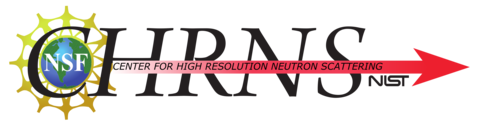 READ THIS
C. Majkrzak, K. O'Donovan, and N. Berk, in Neutron Scattering from Magnetic Materials (Elsevier, 2006), pp. 397–471.
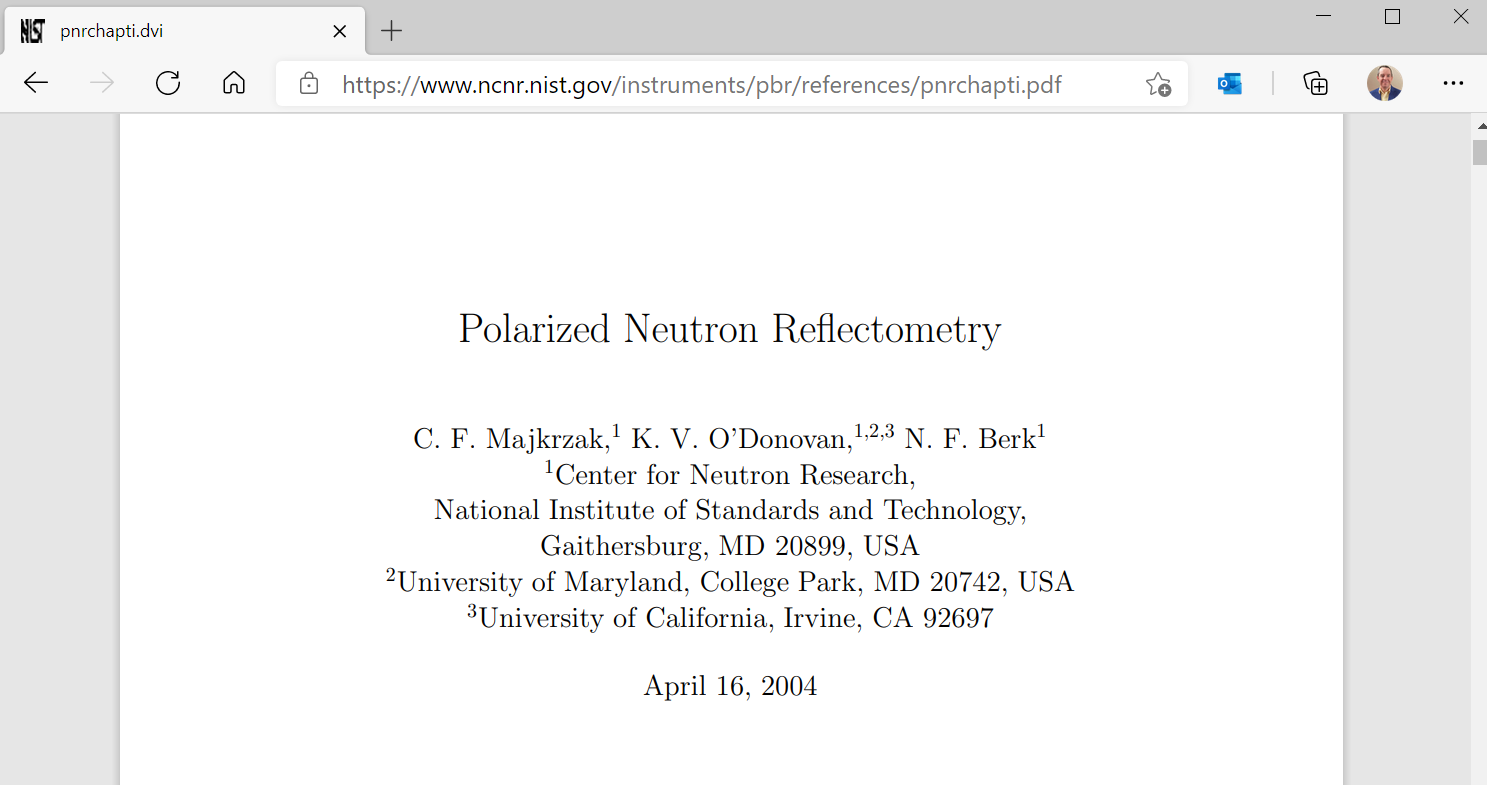 WHAT SCATTERS NEUTRONS?
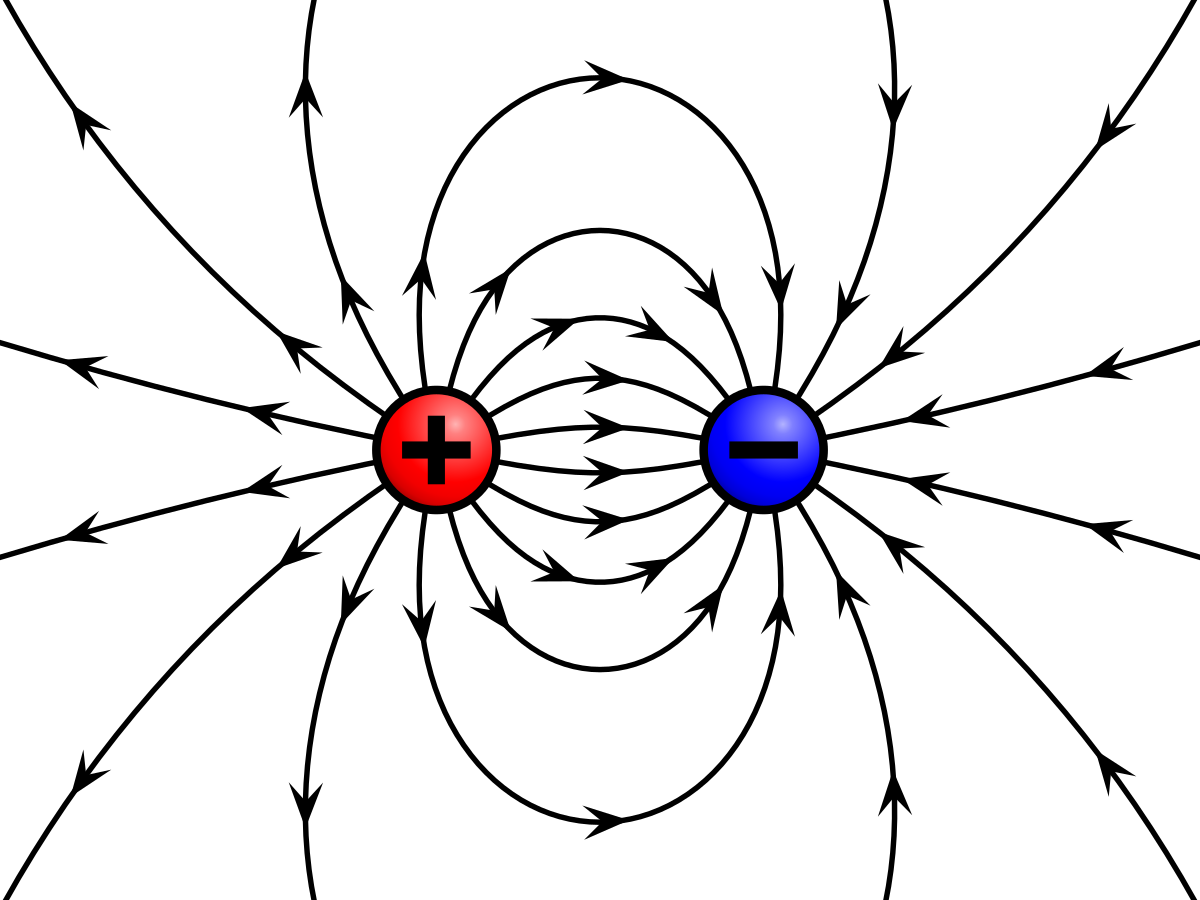 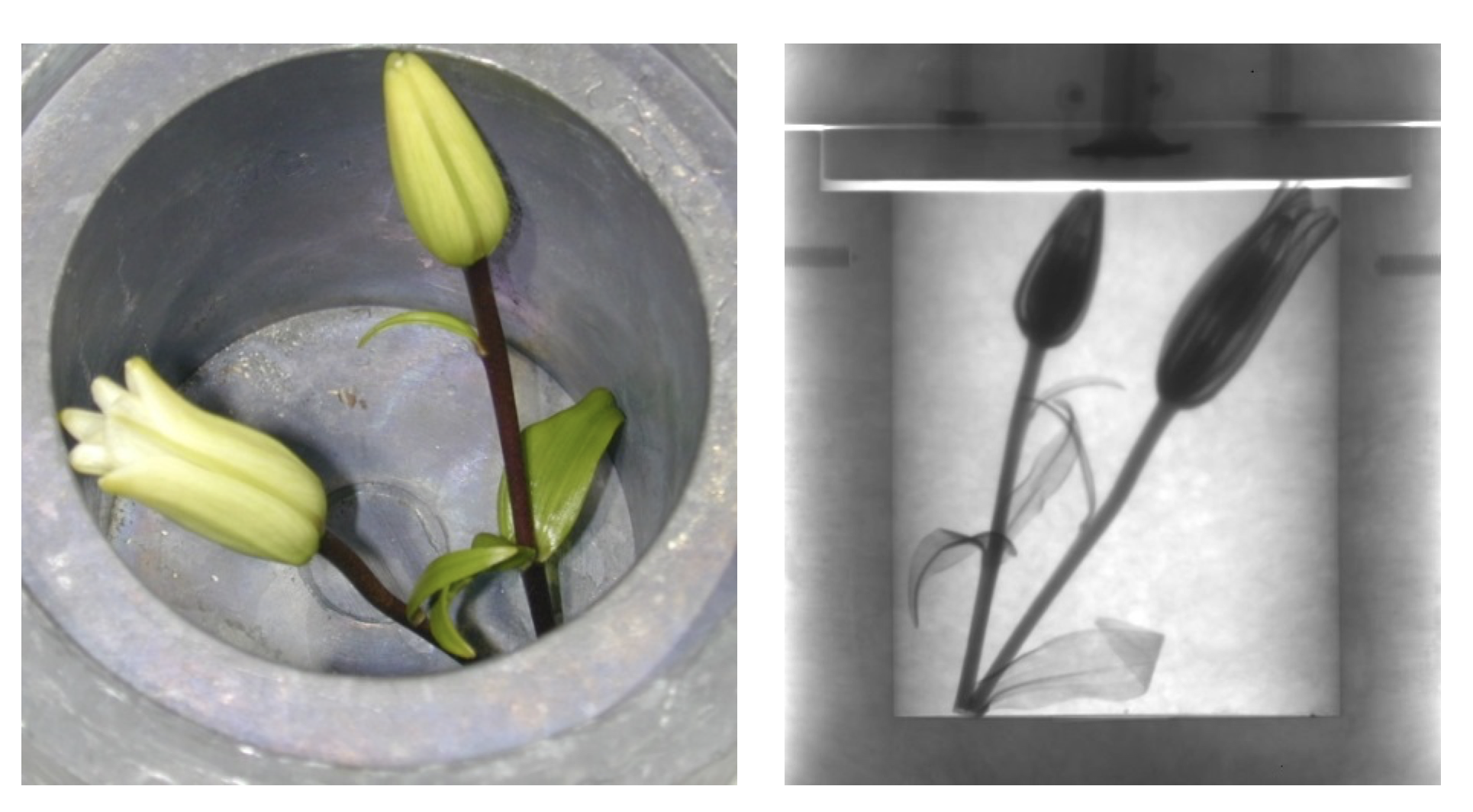 Not This!
WHAT SCATTERS NEUTRONS?
nuclei:
magnetic fields:
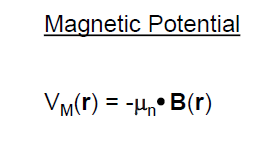 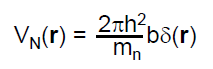 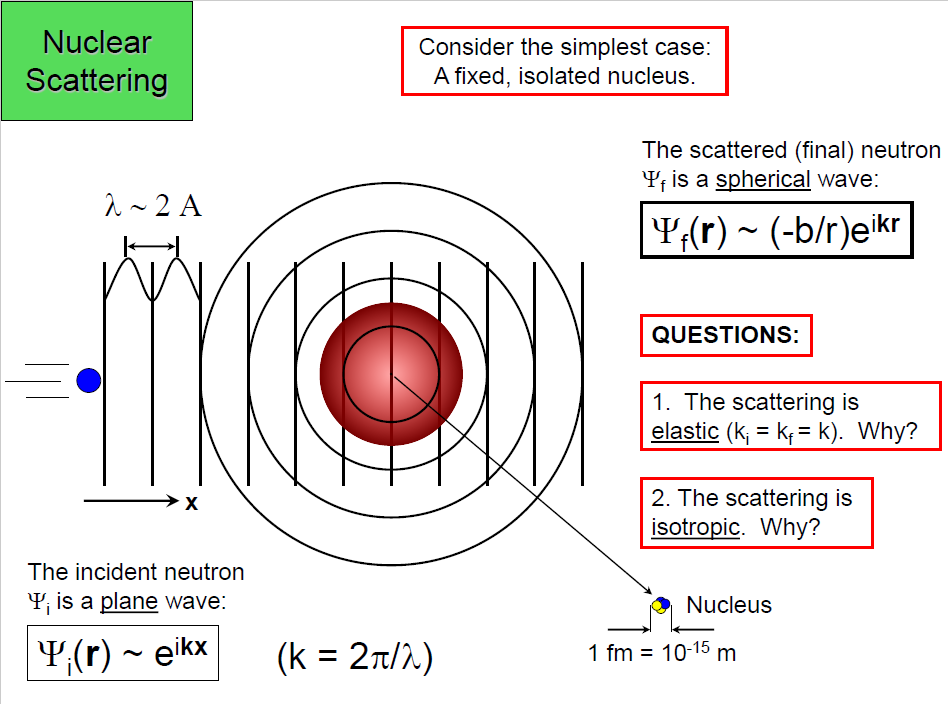 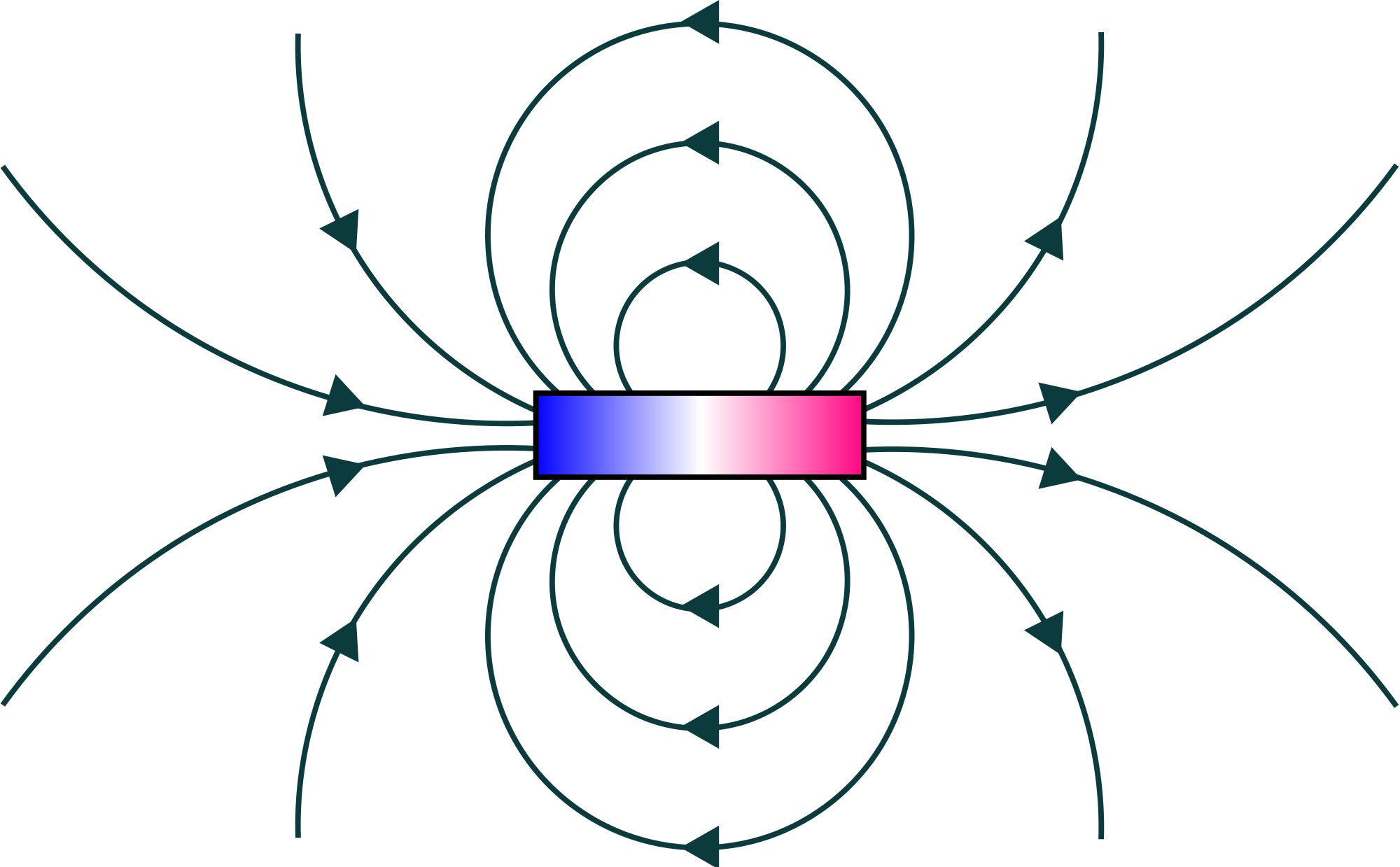 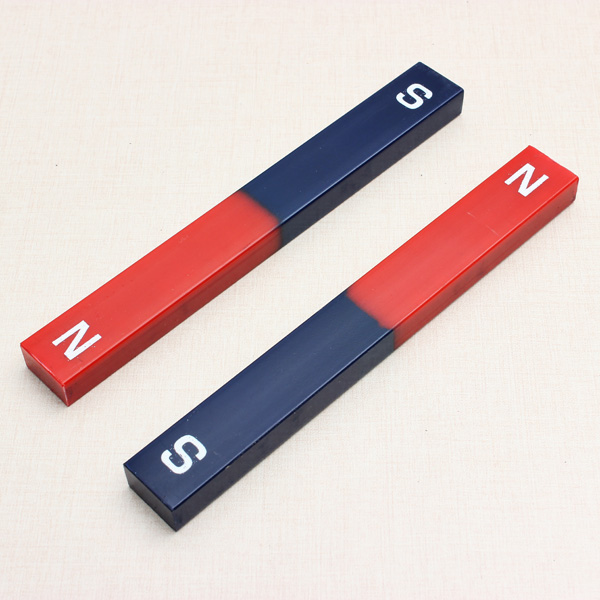 Graphic courtesy Peter Gehring, NIST
SCATTERING LENGTH DENSITY
Nuclear component
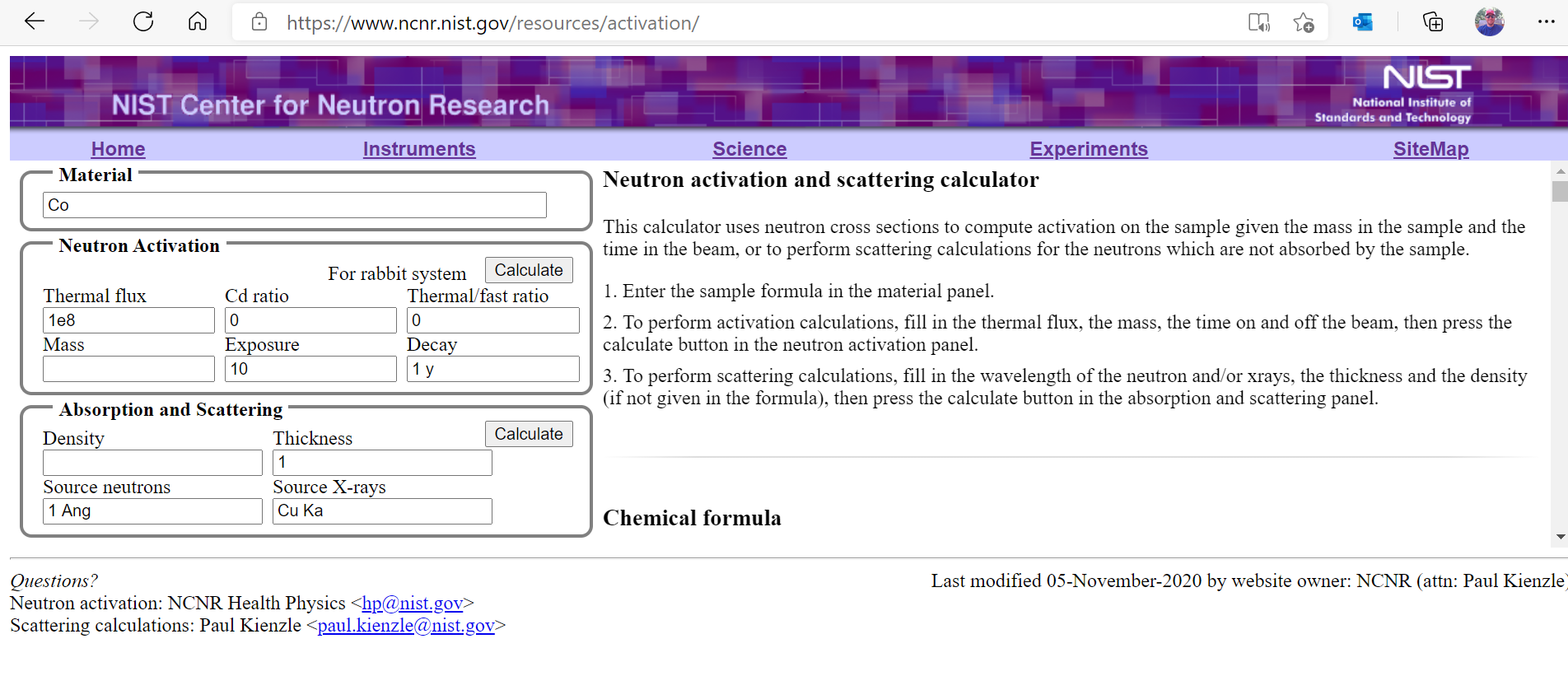 SCATTERING LENGTH DENSITY
Magnetic component
Just the magnetic field
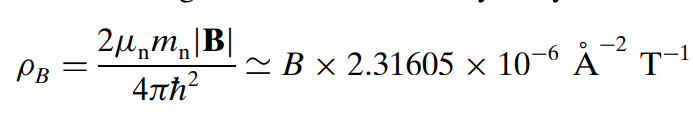 B = µ0(M + H)
H usually doesn’t contribute to the contrast
ρM = |M| x 2.91 x 10-6 Å-2 cm3 emu-1 = |M| x 2.91 x 10-6 Å-2 kA-1 m
Gaussian (emu/cc)
SI (kA/m)
SCATTERING LENGTH DENSITY
M. R. Fitzsimmons and C. F. Majkrzak, in Modern Techniques for Characterizing Magnetic Materials, edited by Z. Zhu ( Kluwer, New York, 2005).
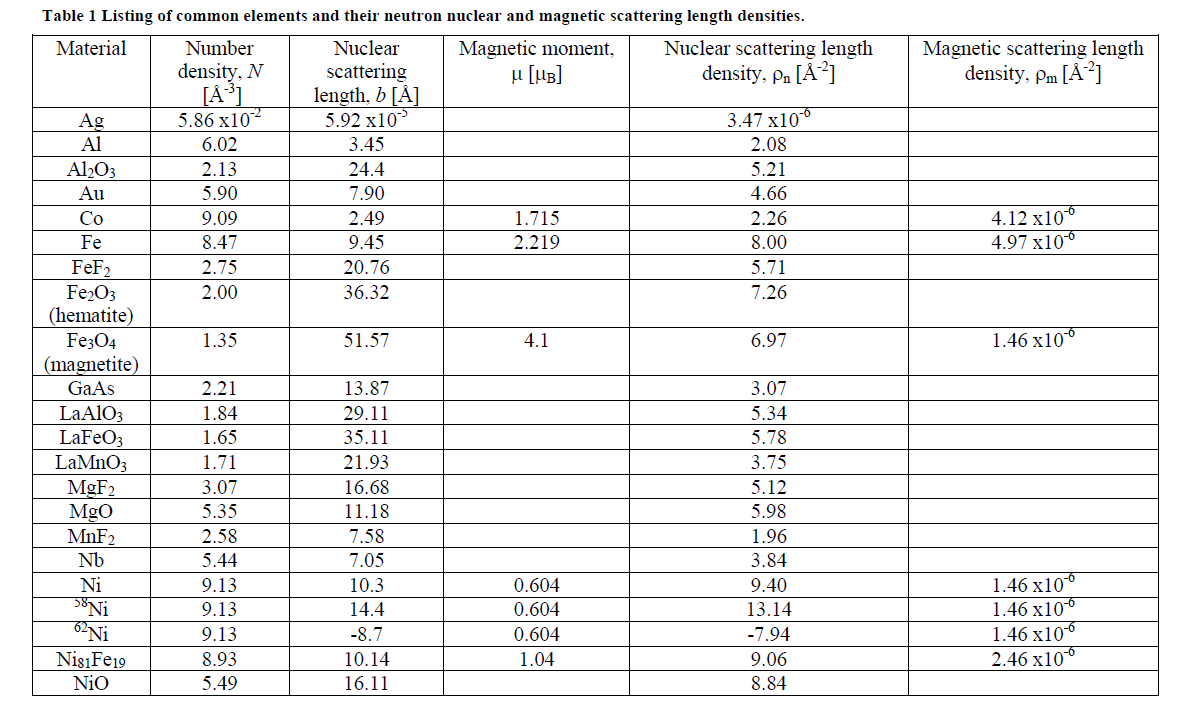 Nuclear & magnetic same order of magnitude!
POLARIZED NEUTRON BEAMS
Control orientation of neutron moment with respect to magnetic moments being probed
Separate nuclear and magnetic contributions to the scattering
Provides vector magnetic information
Unpolarized beams are affected by magnetic features
POLARIZED BEAM FOR A REFLECTOMETER
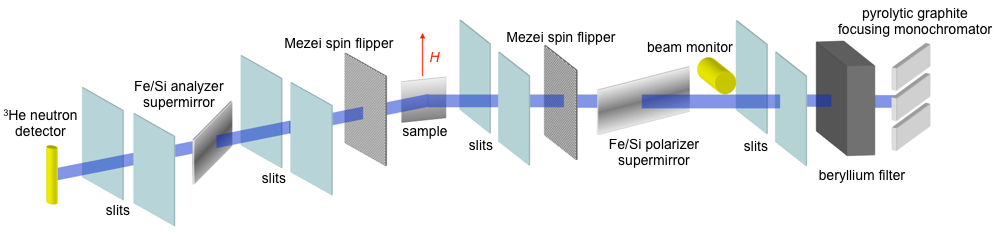 POLARIZED BEAM FOR A REFLECTOMETER
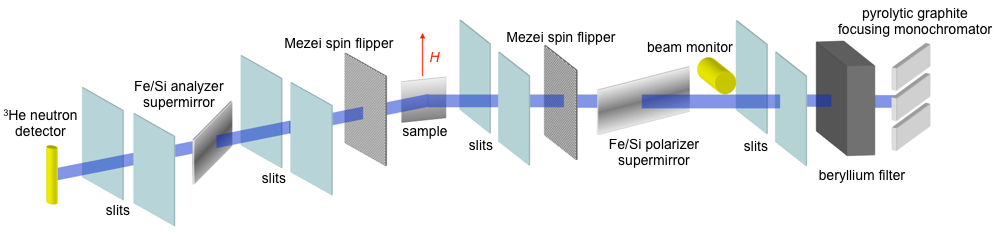 NO ZEROS!!!
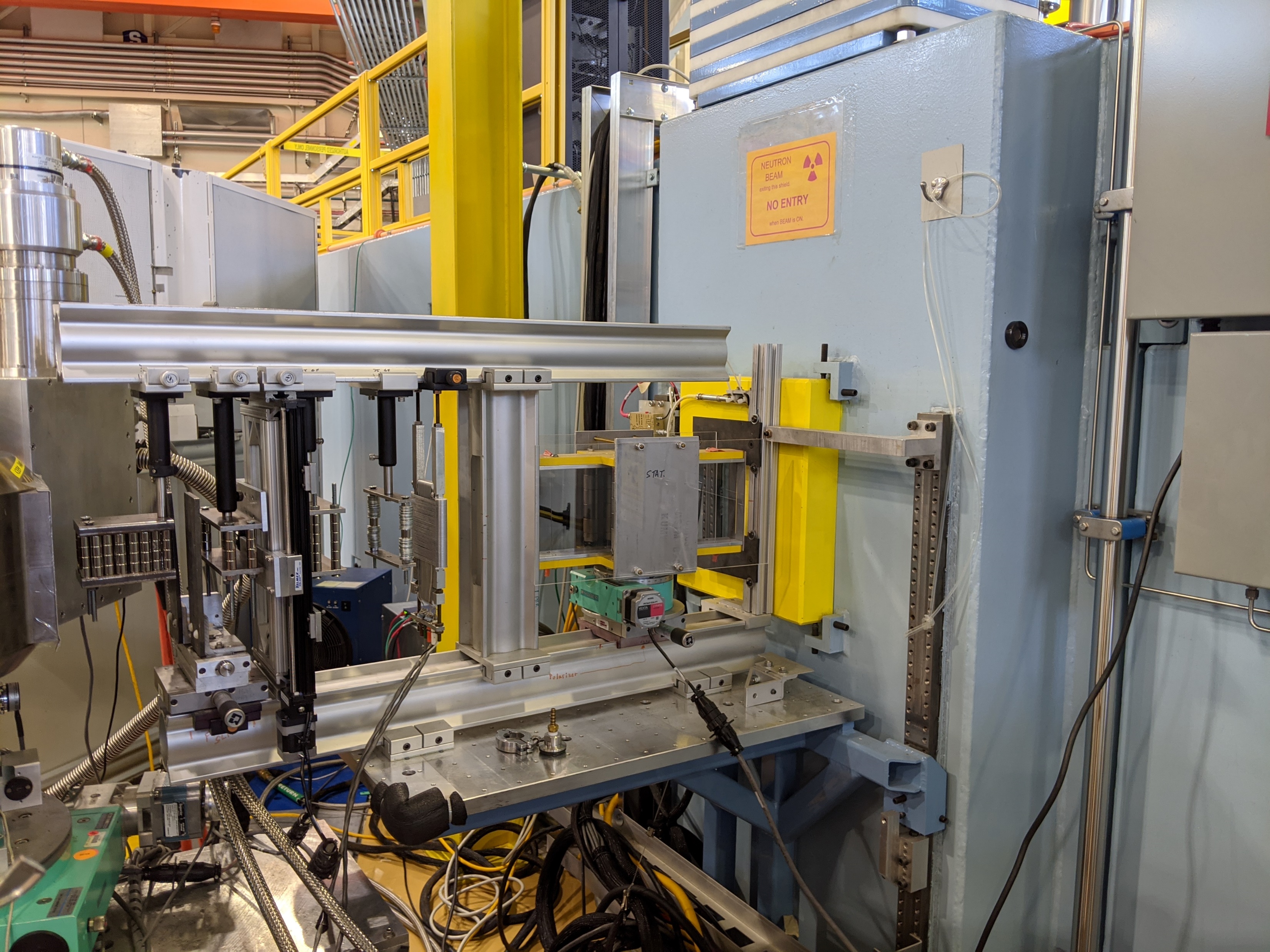 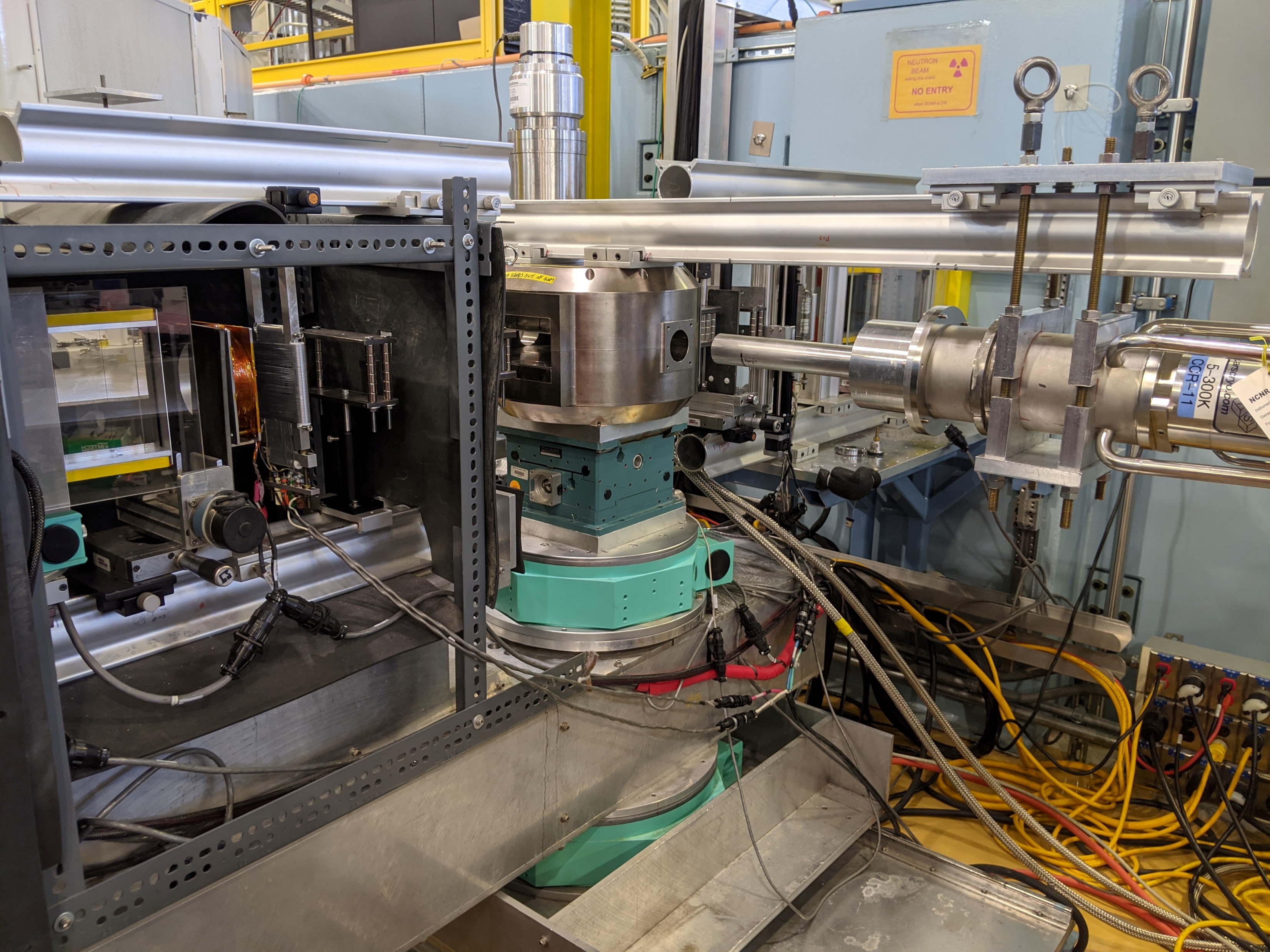 POLARIZED BEAM FOR A REFLECTOMETER
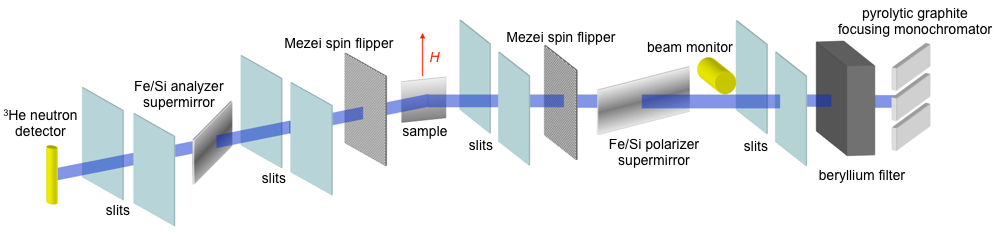 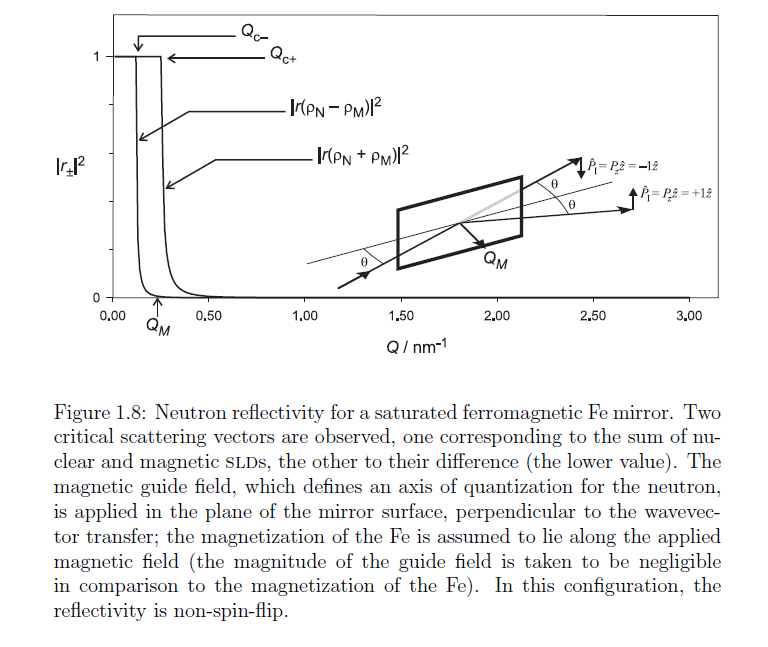 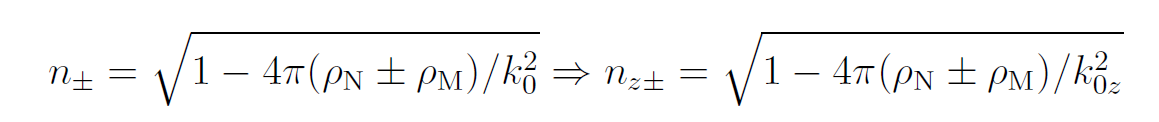 C. Majkrzak, K. O'Donovan, and N. Berk, in Neutron Scattering from Magnetic Materials (Elsevier, 2006), pp. 397–471.
POLARIZED BEAM FOR A REFLECTOMETER
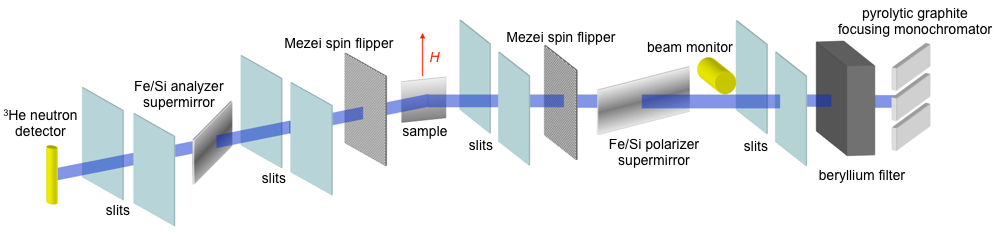 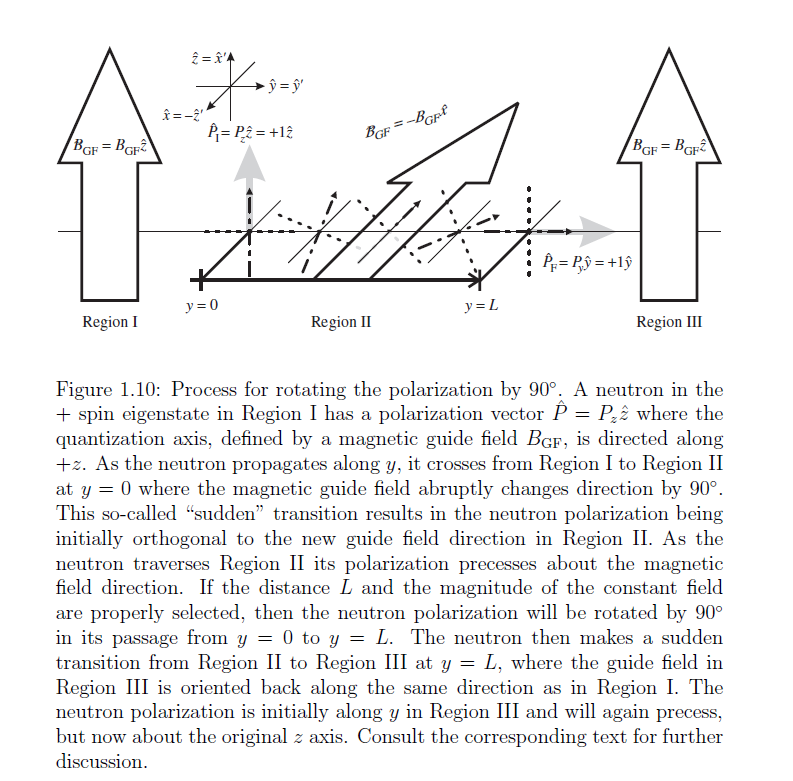 C. Majkrzak, K. O'Donovan, and N. Berk, in Neutron Scattering from Magnetic Materials (Elsevier, 2006), pp. 397–471.
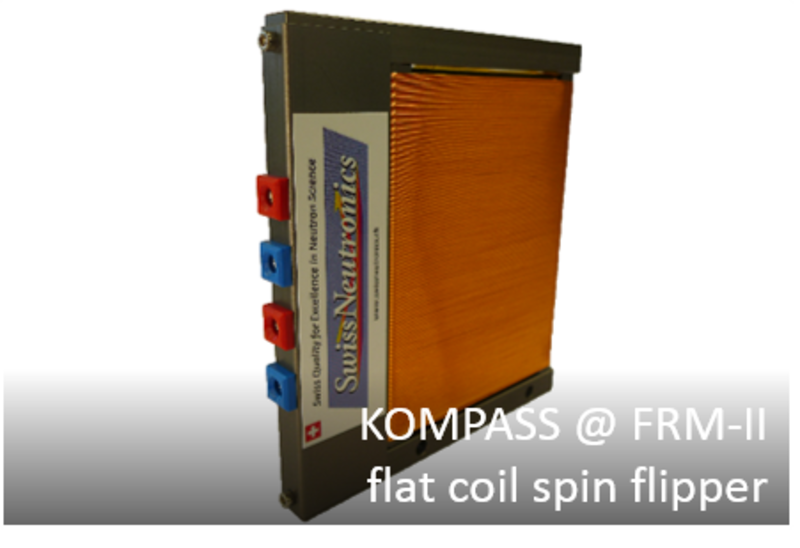 swissneutronics.ch
POLARIZED BEAM FOR A REFLECTOMETER
Previous showed appropriate technology for a monochromatic reflectometer optimized for specular reflectivity, also be aware of:
Broadband polarizing cavities
3He polarizer / analyzer / flipper
RF flippers
PNR SELECTION RULES
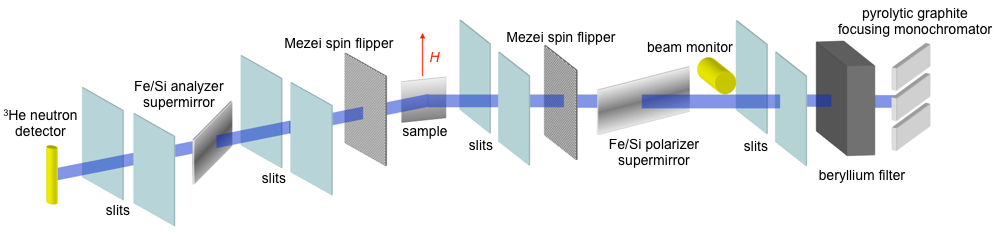 Consider 4 types of scattering from the sample

R--: Neutron moments antiparallel to H at sample, sample doesn’t flip neutrons
R++: Neutron moments parallel to H at sample, sample doesn’t flip neutrons
R-+: Neutron moments antiparallel to H at sample, sample flips neutrons
R+-: Neutron moments parallel to H at sample, sample doesn’t flip neutrons
PNR SELECTION RULES
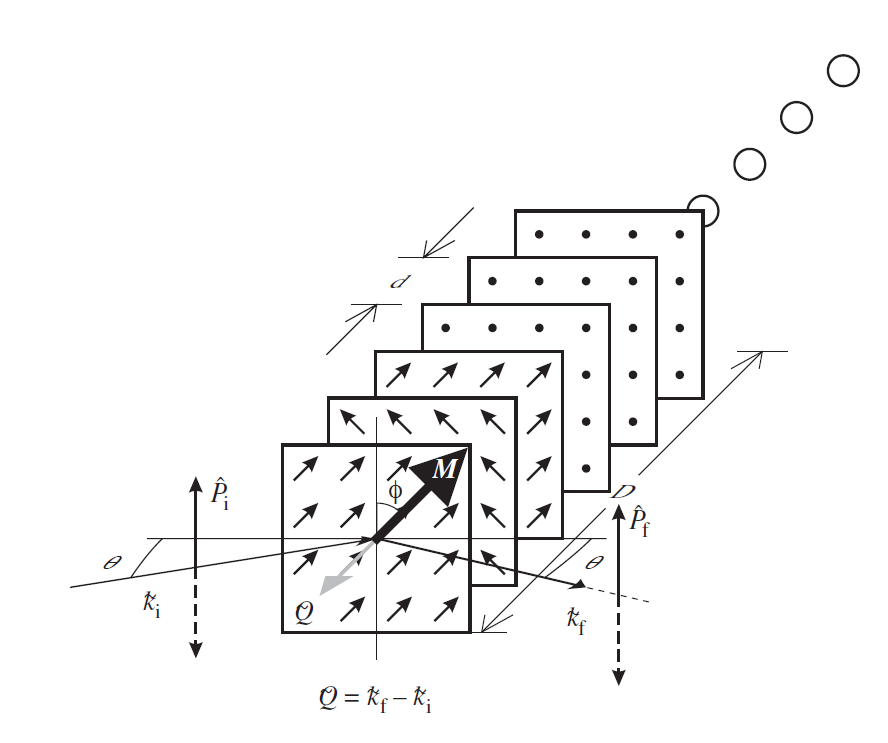 ^
Z
H
PNR SELECTION RULES
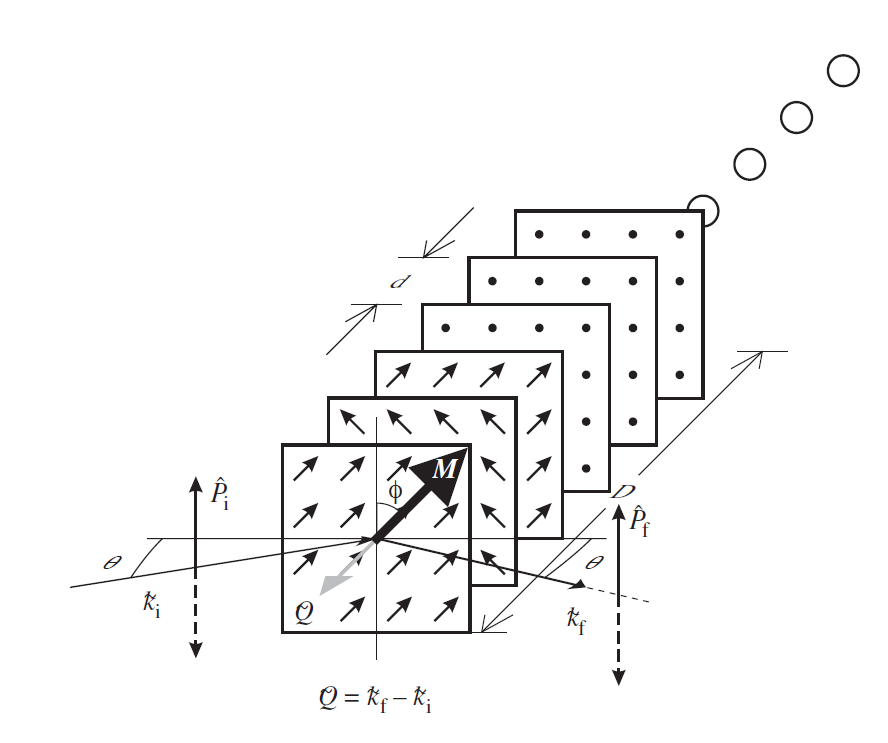 ^
non spin-flip: in-plane M(z) || H
Z
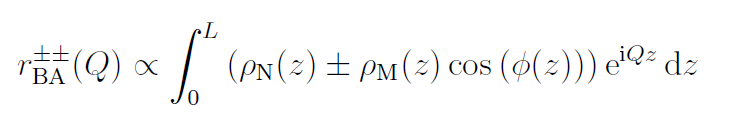 spin-flip: in-plane M(z) ⊥ H
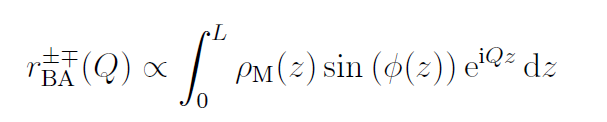 H
reflectivity, R = |r|2
Halperin Effect: 
no magnetic scattering along Q
Model fit sld in terms of ρN , ρM , and φ
PNR SELECTION RULES
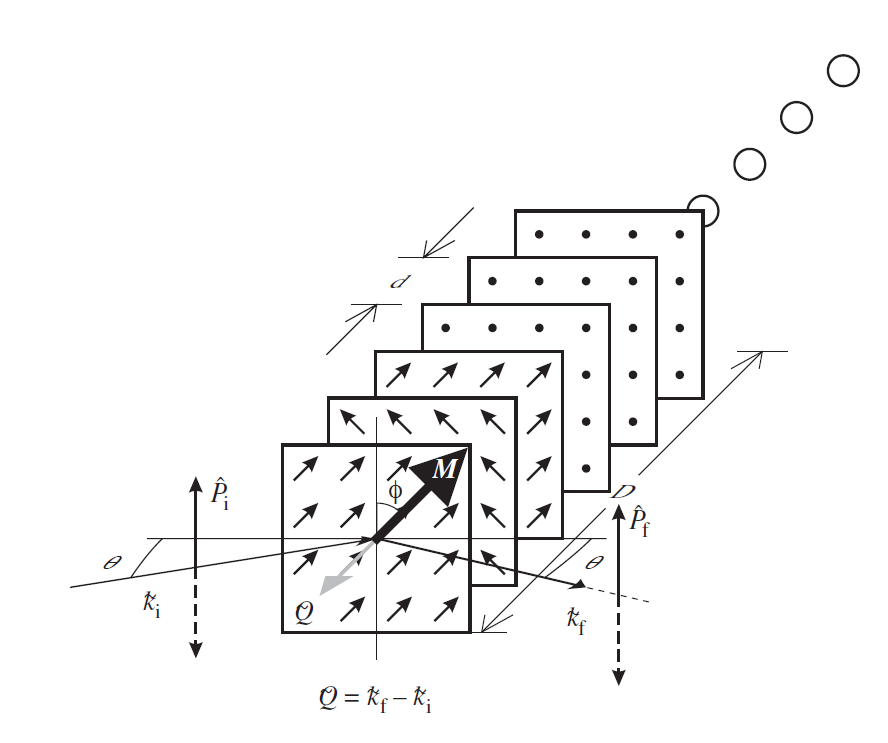 ^
non spin-flip: just nuclear!
Z
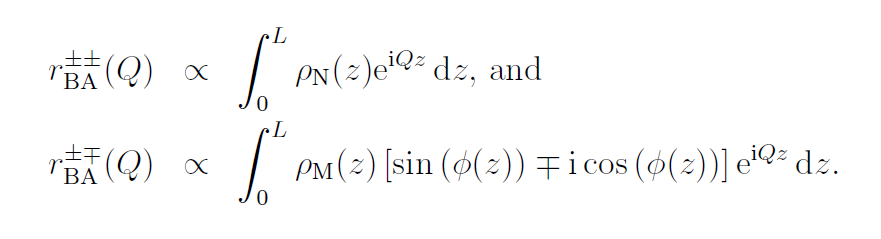 spin-flip: in-plane M(z)
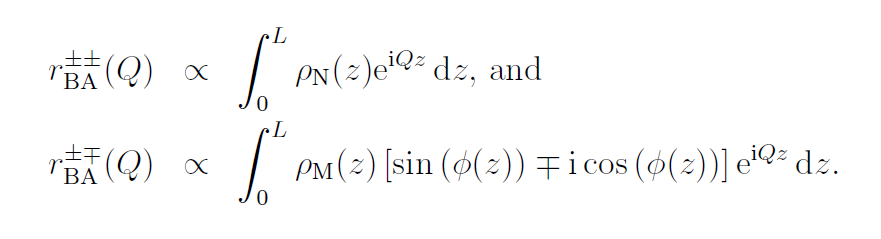 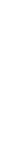 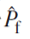 reflectivity, R = |r|2
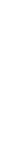 H
Halperin Effect: 
no magnetic scattering along Q
Model fit sld in terms of ρN , ρM , and φ
DEPTH PROFILE OF A COLINEAR MAGNET
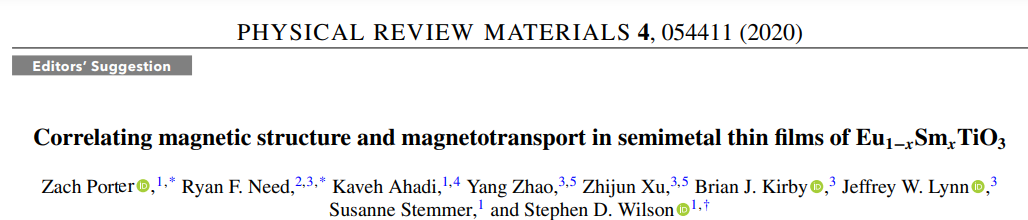 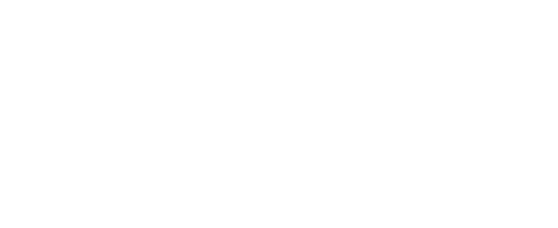 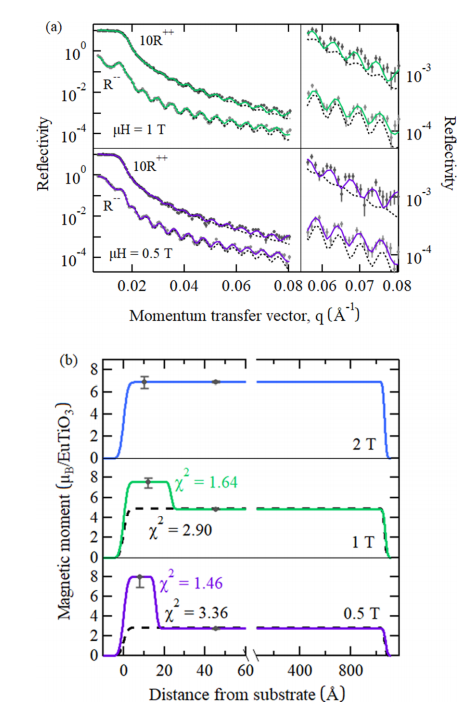 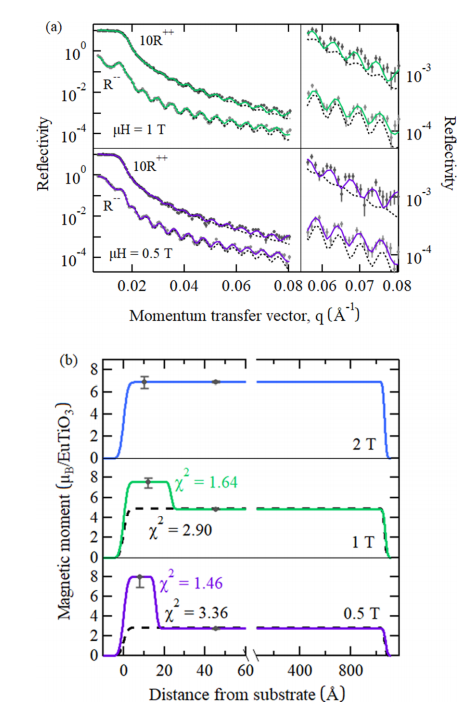 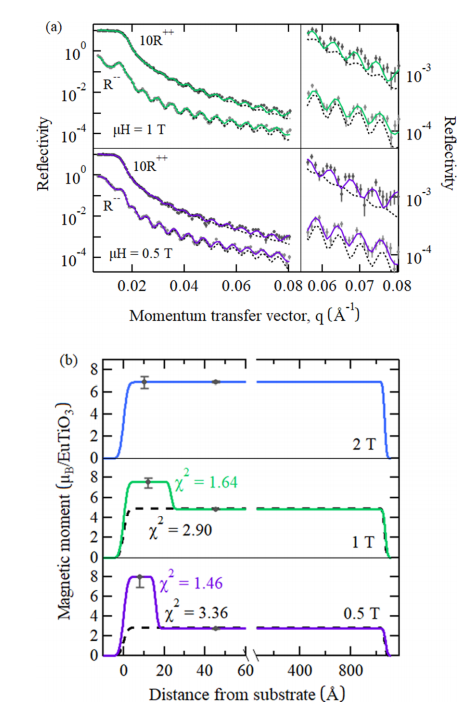 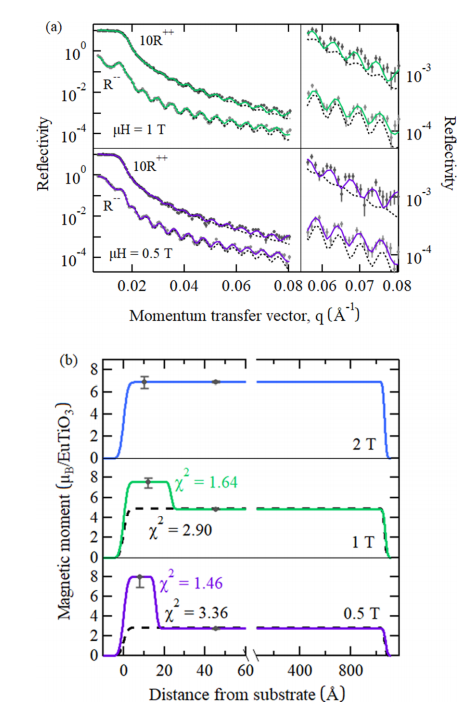 DEPTH PROFILE OF A NONCOLINEAR MAGNET
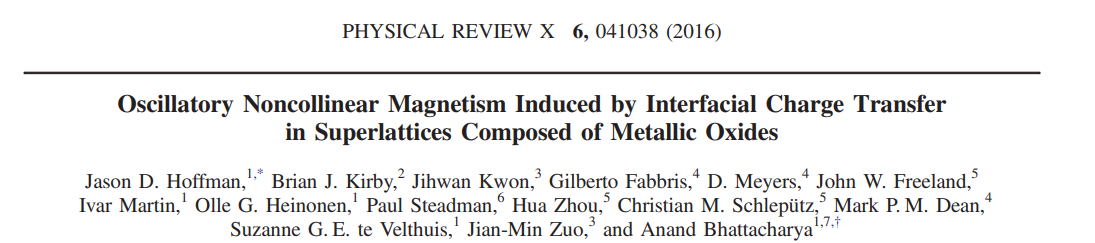 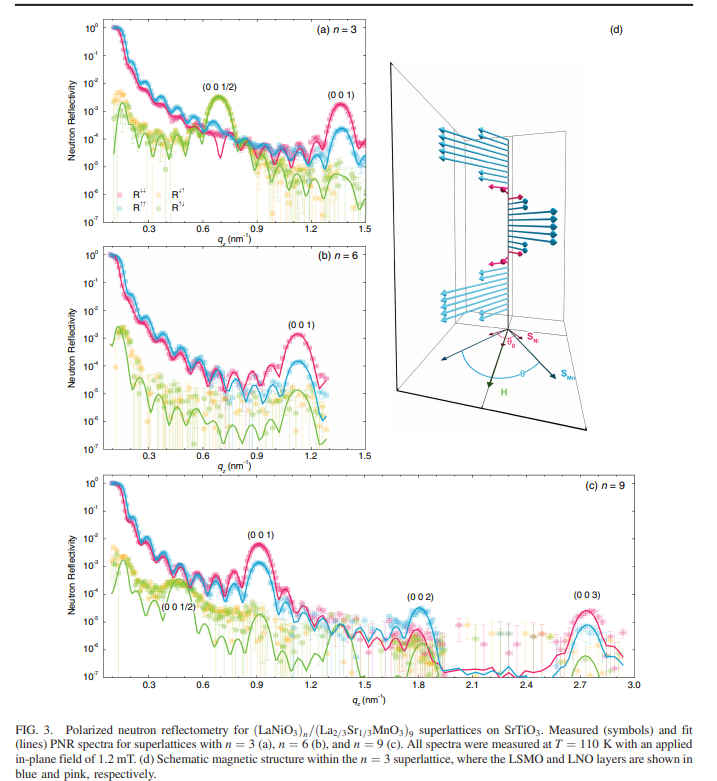 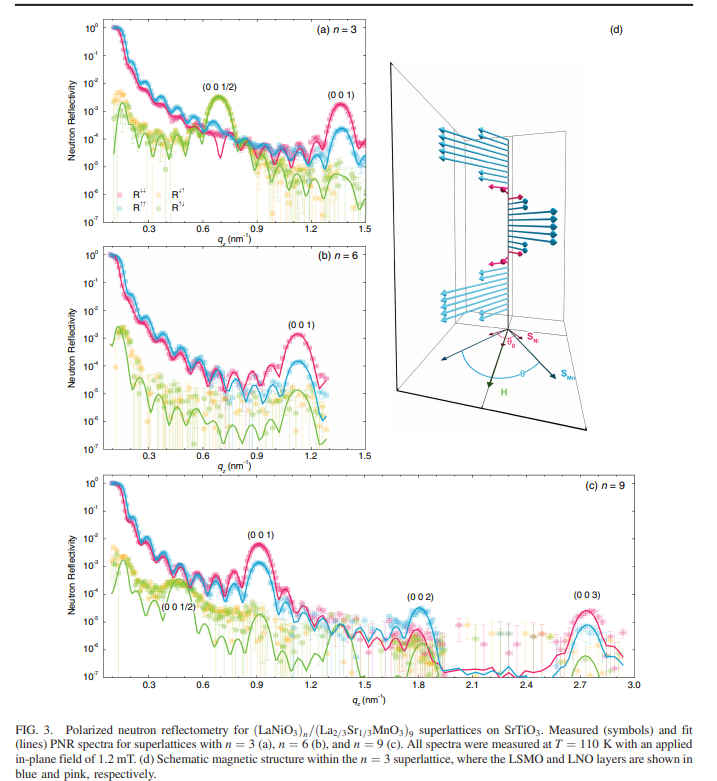 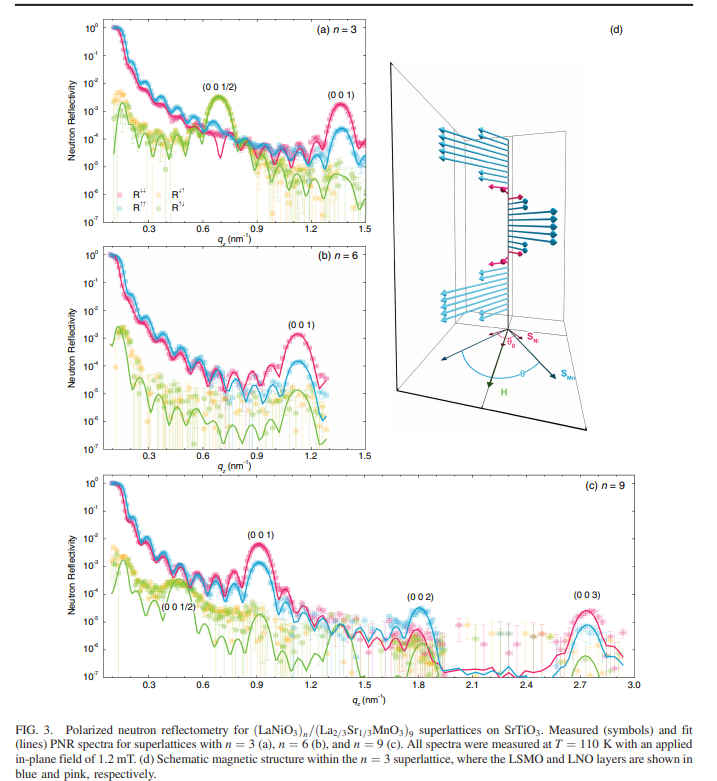 DEPTH PROFILE OF EXPELLED FIELD IN A SUPERCONDUCTOR
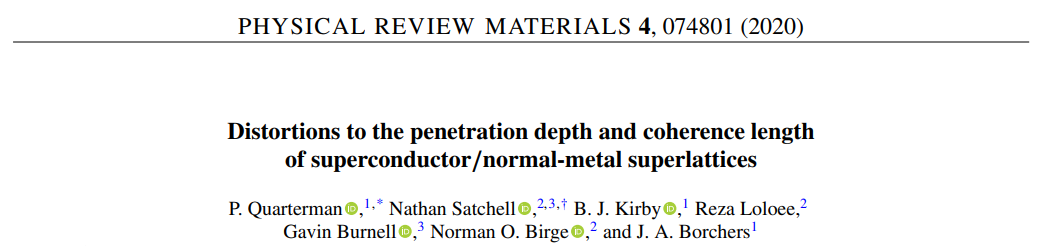 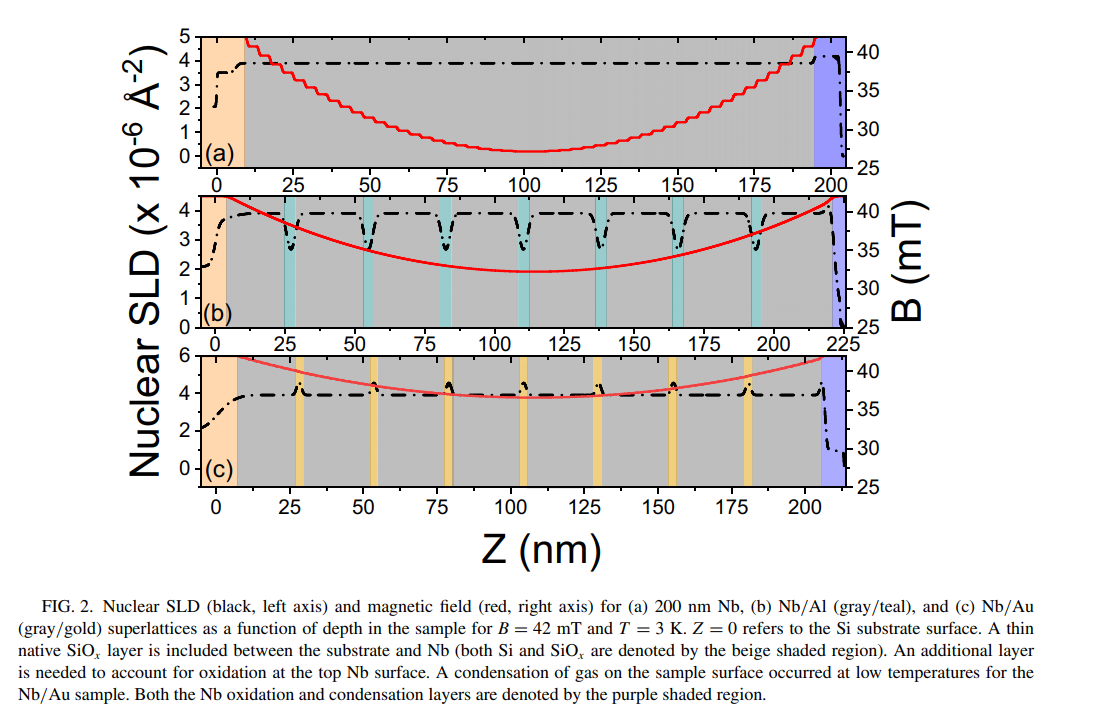 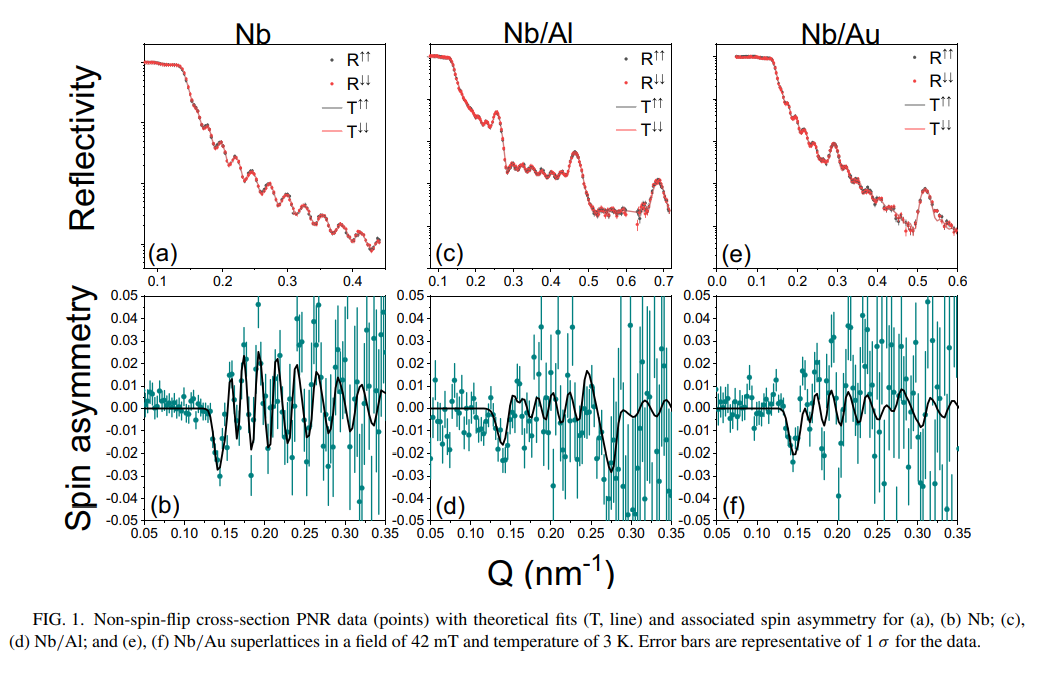 DEPTH PROFILE OF A NON-MAGNETIC SAMPLE WITH A MAGNETIC REFERENCE LAYER
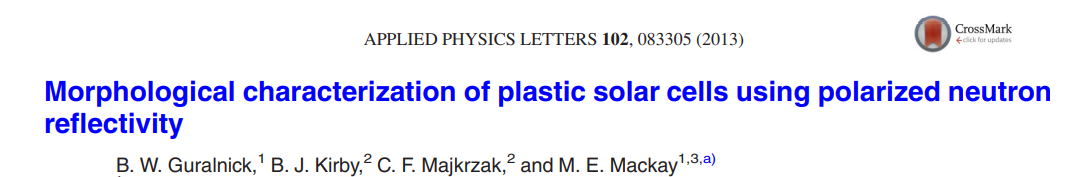 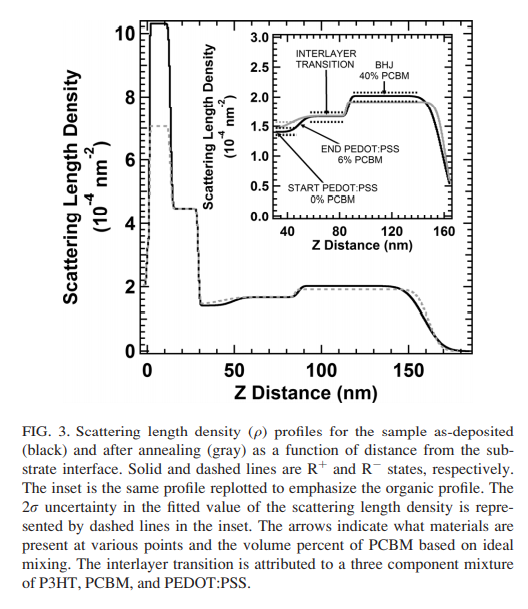 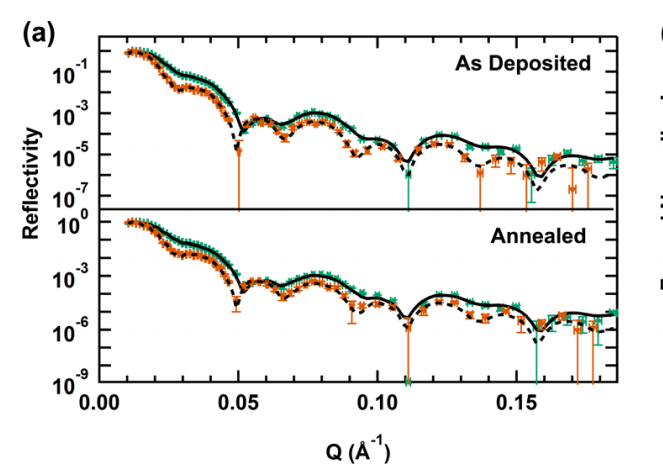 DEPTH PROFILE OF NUCLEAR POLARIZATION
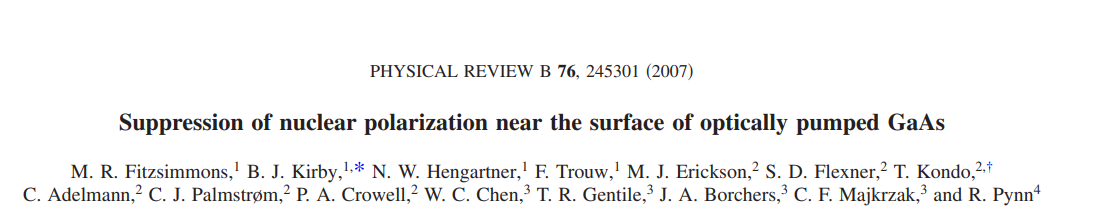 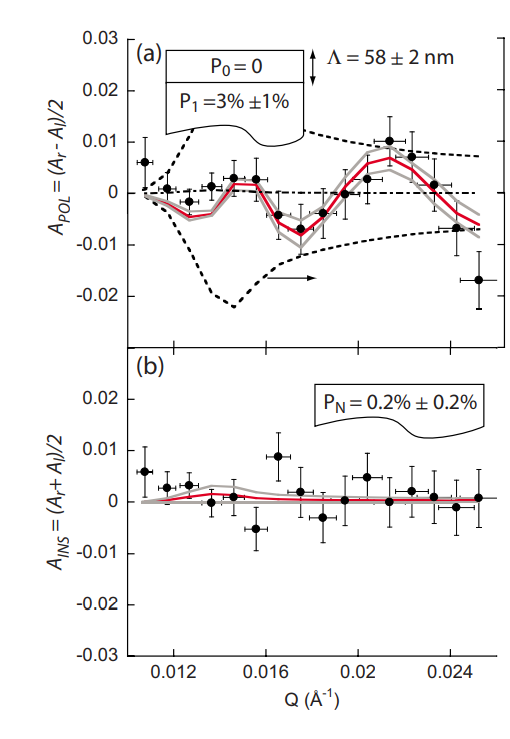 Nuclear scattering length is actually spin-dependent
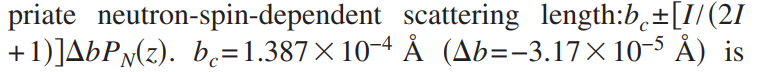 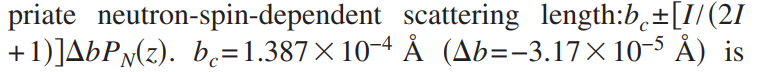 Similar to magnetic scattering
For GaAs:
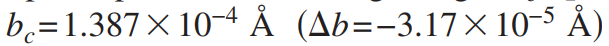 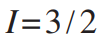 SUMMARY
For specular reflectometry
Polarization is used to separate magnetic and nuclear contributions to the scattering
Simultaneously model-fit R for different polarization states to determine nuclear & magnetic depth profile
Selection rules of thumb:
Non spin-flip, R++ & R--, give you the nuclear profile and the component of the net in-plane magnetization profile parallel to H (but, see below…)
Spin-flip, R+- & R-+, give you the component of the net in-plane magnetization perpendicular to H
Magnetic fields parallel to Q do not scatter neutrons – you can’t see perpendicular magnetic moments in films with specular PNR
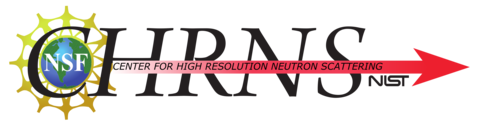